МБОУ «Средняя общеобразовательная школа №15»
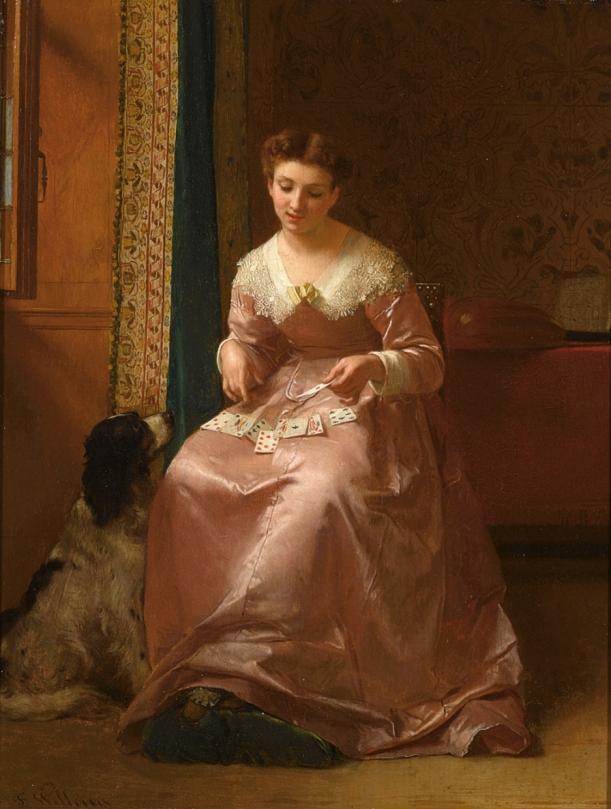 Одежда «говорит» о человеке
Е.В.Щеголихина, учитель технологии
По одежке встречают…
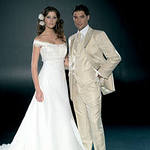 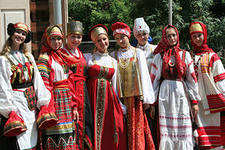 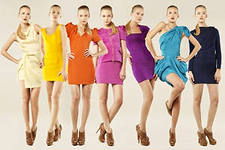 Из всех предметов одежда более всего связана с человеком. Она с одной стороны -греет, защищает; с другой – украшая фигуру человека, создаёт его образ, его стиль.

Одежда становится особым знаком, знаком положения человека в обществе.
Одежда  в Древнем  Китае
В древнем Китае жёлтый цвет (цвет золота) и дракон  были символами императора. 
   Всего в Древнем Китае было   девять рангов, и каждый из   
   них символизировала    
   своя птица.
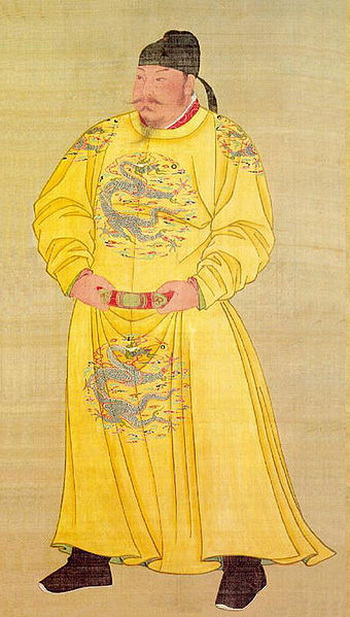 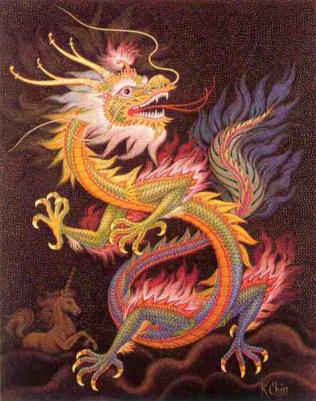 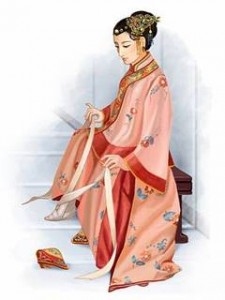 Знатные дамы носили шелковые халаты с широкими рукавами, свисающими до пола.
  Важной частью костюма был пояс, цвет, материал, украшения которого служили знаком 
   отличия 
   аристократии 
   и чиновников.
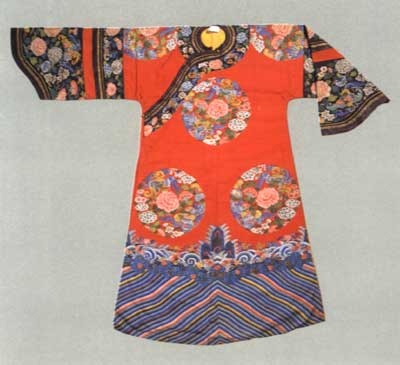 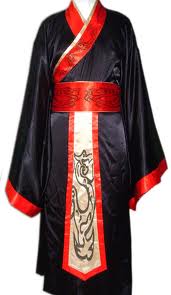 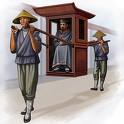 Китайские крестьяне носили простую одежду из грубой ткани, удобную для работы. Ещё они одевали шляпы, сплетённые из бамбука.
   Нарядная, украшенная одежда свидетельствовала о  достатке в семье.
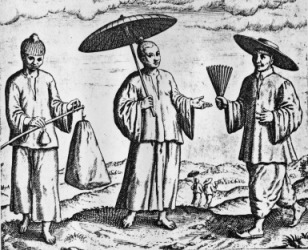 Западная Европа в 17 веке
Одежда Западной Европы 17 века совсем не похожа на одежду жителей Древнего Китая, но её     
                                                      суть остается та же:  
                                                      выявлять,                        
                                                      подчеркивать роль  
                                                      людей, их отношения 
                                                      в  обществе.
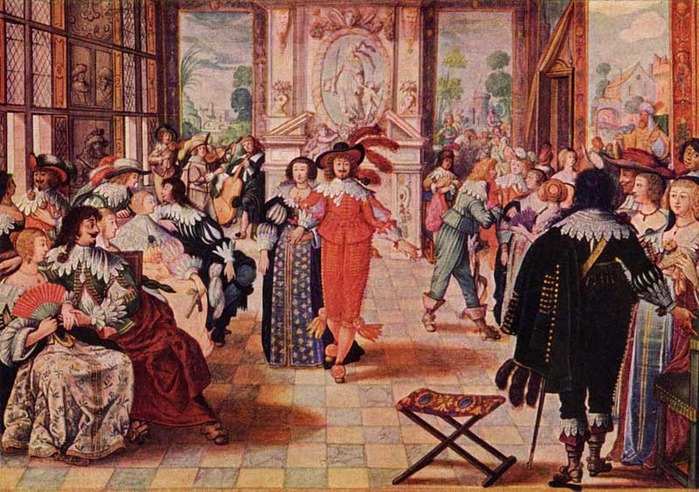 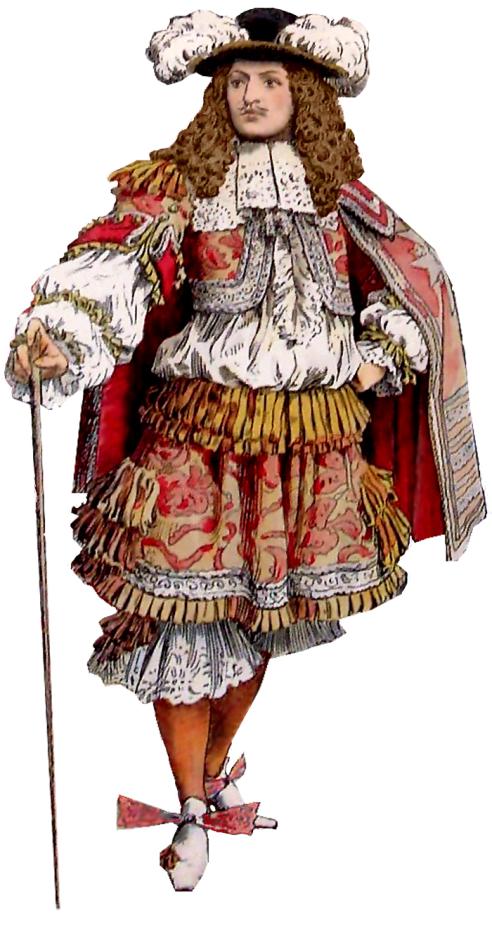 Костюм этого времен был необычайно пышным, с большим количеством украшений и драгоценными камнями.
    Вот так выглядел костюм короля.
    Пышные рукава белоснежной рубашки были украшены кружевными манжетами. На ногах шелковые чулки и туфли с крупным бантом-бабочкой.
     Парик был обязательной принадлежностью светского костюма этого времени.
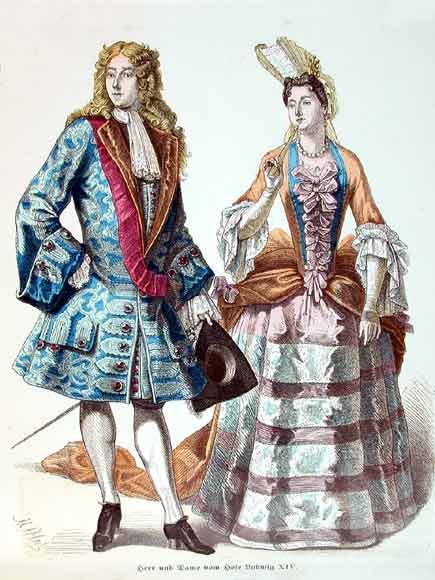 Женский костюм выглядел необычайно красочно, декоративно, форма его держалась на жестком каркасе. Торжественные придворные платья шились из дорогих тканей и богато украшались отделкой.
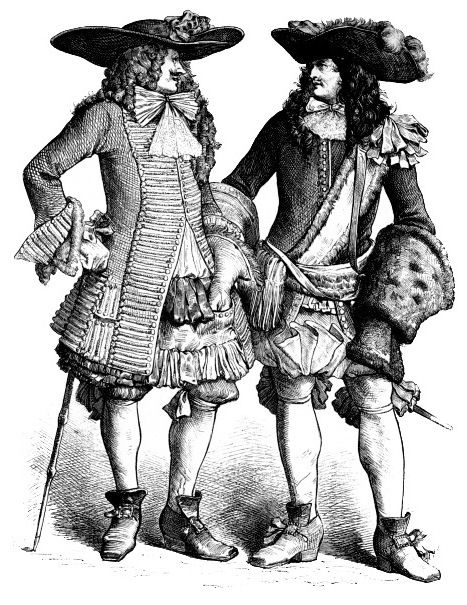 Четкие разграничения в одежде были и у военных. Во Франции  мундиры одних родов войск отличались от других по покрою, цвету ткани, форме головных уборов. Но и костюм генерала отличался от офицерского обилием кружев  оборок, огромными перьями на шляпе.
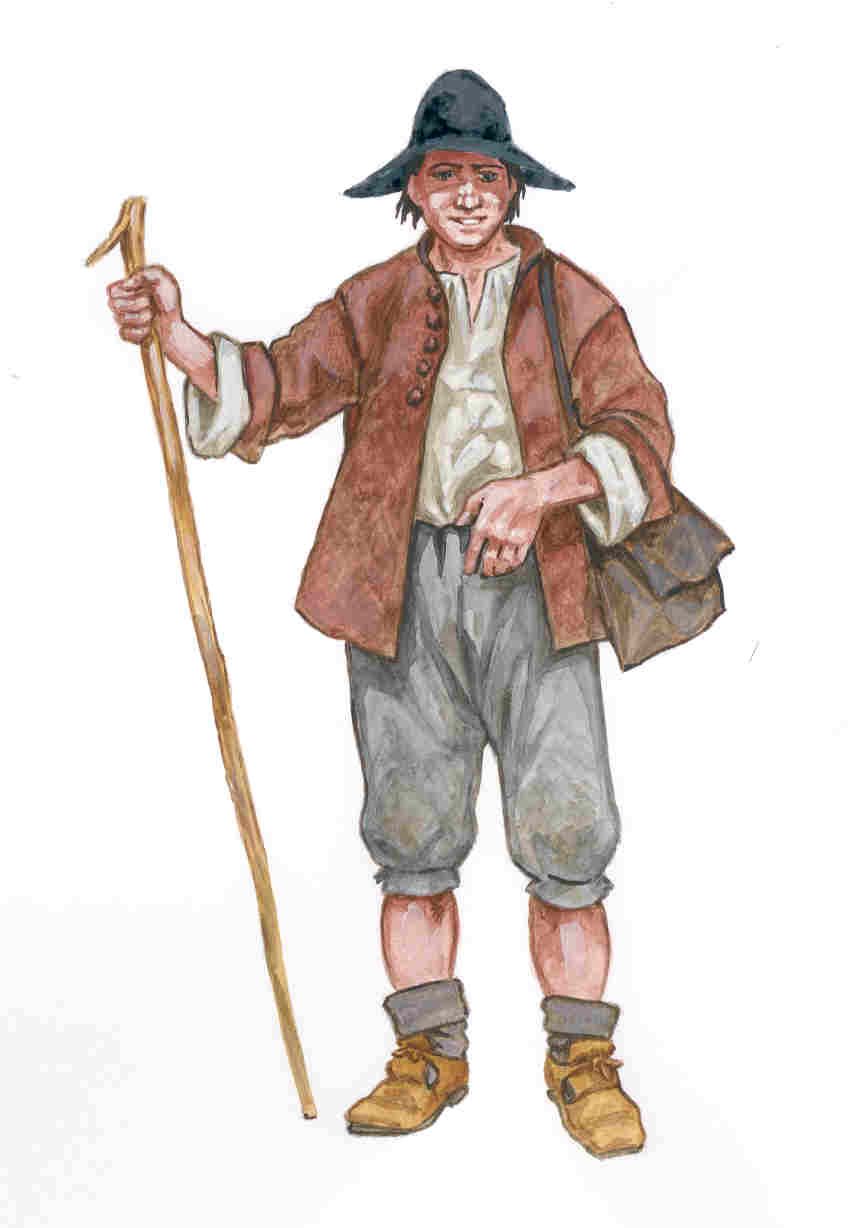 Одежда крестьян была проста и мало подвержена моде.    Мужчины поверх рубахи надевали куртку, на голову- войлочную шляпу, носили широкие удобные штаны и обувь из толстой кожи.
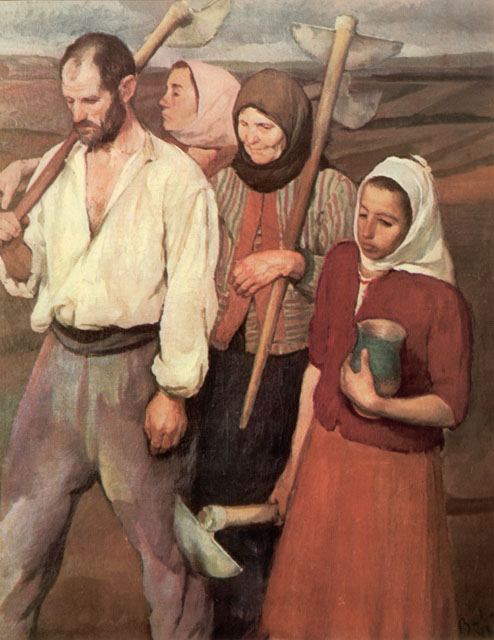 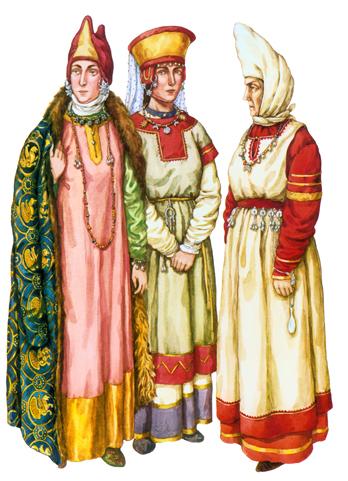 Костюм – это знак, символ, указывающий на принадлежность человека к определенному  сословию или группе людей в обществе.   
   Люди одеваются по-разному: в торжественных случаях надевают одни одежды, а в будни-другие. Декор помогает выявлять людей в обществе, понимать, кто они. Так в любом обществе – с древних времен и до наших дней.
Спасибо за внимание!